viz tank     [a repository of data/info/knowledge visualisation solutions]
Visualisation / comparaison  de données quantitatives.
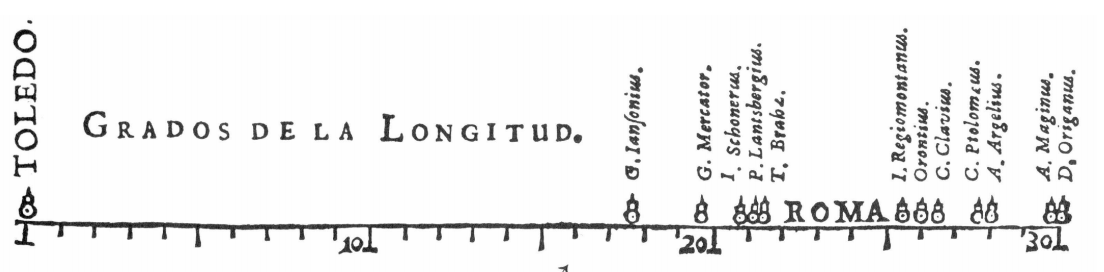 16°30
12 Estimations connues de la différence en longitude entre Tolède et Rome
M.F Van Langren (1644)
[in] M. Friendly, Daniel J. Denis, « Milestones in the history of thematic cartography, Statistical Graphics , and Data Visualisation »
<http://www.datavis.ca/milestones/>
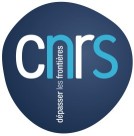 J.Y. Blaise,  I. Dudek 2021
viz tank     [a repository of data/info/knowledge visualisation solutions]
Visualisation / comparaison  de données quantitatives.
Giovanni Antonio Magini (en latin, Maginus) 
astronome, astrologue, cartographe, mathématicien et universitaire italien ~1582
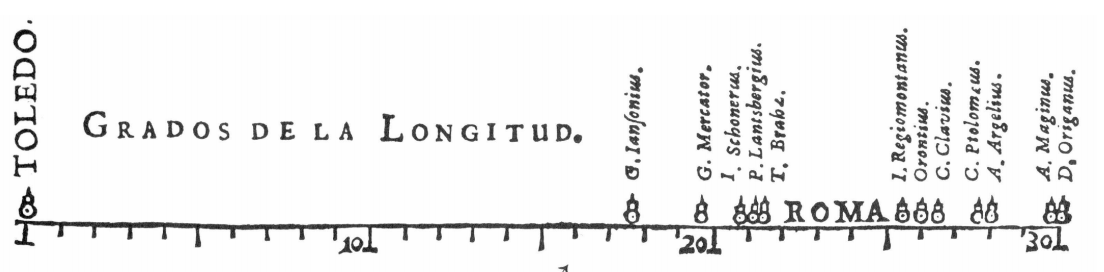 16°30
David Origanus Glazensis, 
professeur de mathématiques avancées, Univ. Frankfurt / Oder, ~1600
12 Estimations connues de la différence en longitude entre Tolède et Rome
M.F Van Langren (1644)
[in] M. Friendly, Daniel J. Denis, « Milestones in the history of thematic cartography, Statistical Graphics , and Data Visualisation »
<http://www.datavis.ca/milestones/>
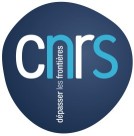 J.Y. Blaise,  I. Dudek 2021
viz tank     [a repository of data/info/knowledge visualisation solutions]
Visualisation / comparaison  de données quantitatives.
Johannes Janssonius, 
1588 - 1664 à Amsterdam, cartographe néerlandais, ~1615
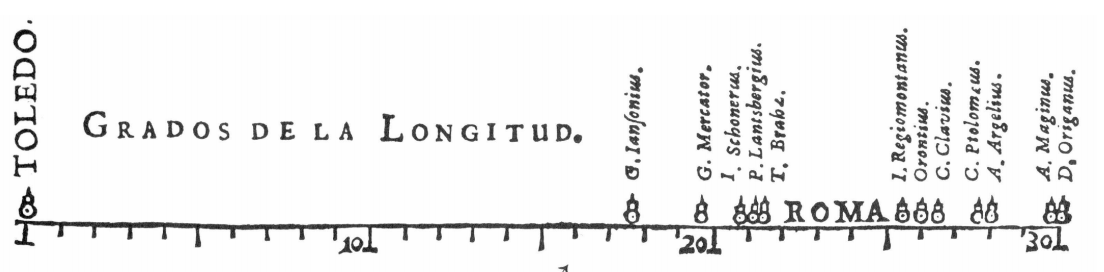 16°30
12 Estimations connues de la différence en longitude entre Tolède et Rome
M.F Van Langren (1644)
[in] M. Friendly, Daniel J. Denis, « Milestones in the history of thematic cartography, Statistical Graphics , and Data Visualisation »
<http://www.datavis.ca/milestones/>
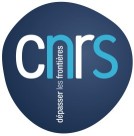 J.Y. Blaise,  I. Dudek 2021